US Pressure Groups
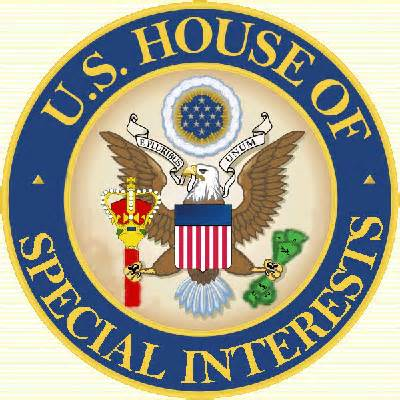 (…the 4th Branch of Government?)
Interest Groups Past and Present: The “Mischiefs of Faction”
A Nation of Interests:
The founders of the Republic referred to what are present day interest groups as Factions.
James Madison foresaw “factions” as an inevitable development, with tendency toward “instability and injustice.”
Interest groups are also sometimes called “special interests.”
Some Americans identify with groups distinguished by race, gender, ethnicity, age, occupation, or sexual orientation.
Others form groups based on common issues or interests, i.e. gun control, tax reduction, education.  Such groups or associations that seek to influence government in some way are called Interest Groups.
What are the features of Interest Groups?
Your go (from your notes & Year 12 knowledge), e.g. a group of like minded people who wish to influence decision makers.
What are the functions of Interest Groups?
Your go again!
Methods & Power of Interest Groups (contd.)
Size & Resources	
Incentive to participate
Cohesiveness
Leadership
Techniques
Publicity & Mass Media Appeals
Mass Mailing
Social Media
Mobilising the public
Lobbying courts (Amicus briefs)
Timing/social change
Direct Contact with Government 
Election outcomes
Campaigning
Influencing voters/policy
Campaign finance contributions
Prof lobbying
Federal Register (official document, published every weekday, listing the new & proposed regulations of executive departments/regulatory agencies.  Organised groups have ready access to this to influence Congress).
Methods & Power of Interest Groups(contd.)
Techniques: 
Litigation (NAACP & XIVth Amendment)
Amicus curiae/ briefs (“friends of the court”)– Filed by an individual or organisation to present arguments in addition to those presented by the immediate parties to a case (e.g. The National Rifle Association (NRA) played an important role in the Supreme Court case of District of Columbia v. Heller (2008), in which the Court declared unconstitutional the law banning the ownership of handguns in that District). 
Forming a Political Party (e.g. the Tea Party, 2009)
Cooperative Lobbying
Protest
Candidate Support - e.g. The America Israel Public Affairs Committee (AIPAC) helps connect donors with candidates, especially to the network of pro-Israel political action committees. AIPAC meets with every candidate running for Congress. These candidates receive in-depth briefings to help them completely understand the complexities of Israel’s predicament and that of the Middle East as a whole. A ‘position paper’ on their views of the US-Israel relationship  is required in order to gain funding/support. Among politicians considered unfriendly to Israel who AIPAC has helped defeat include HoRs: Cynthia McKinney (Dem, 2002), Paul Findley (Rep, 1982), & Senators William Fulbright (Rep, 19974) & Adlai Stevenson (Dem, 1981).
Single Issue Groups
Single-issue interest groups focus on advocacy around a single defining issue. 
These groups focus on a diverse array of issues including abortion, taxation, and animal rights. 
Because of their singular focus, these groups are known for the intensity of their lobbying.
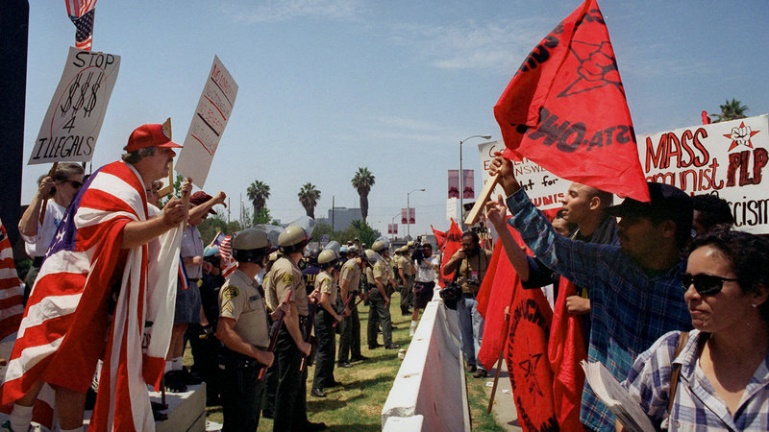 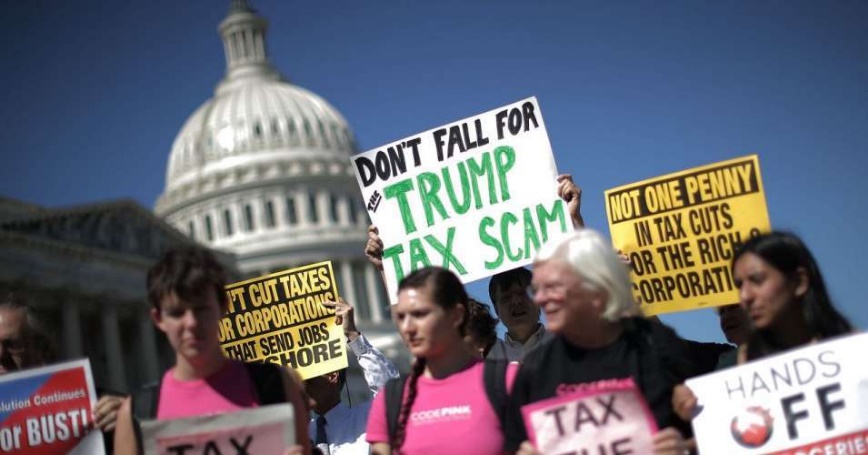 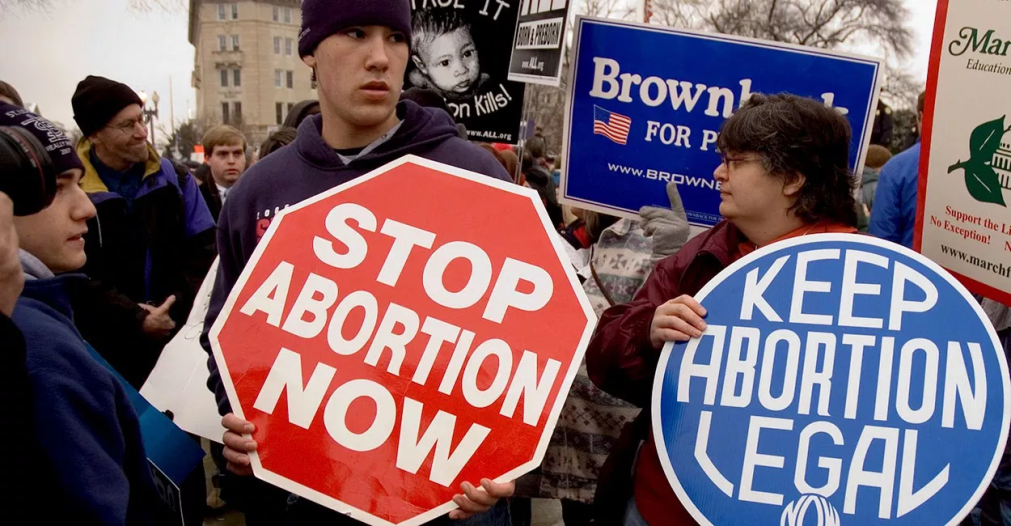 Single Issue Int. Groups: Case Study 1 - NRA
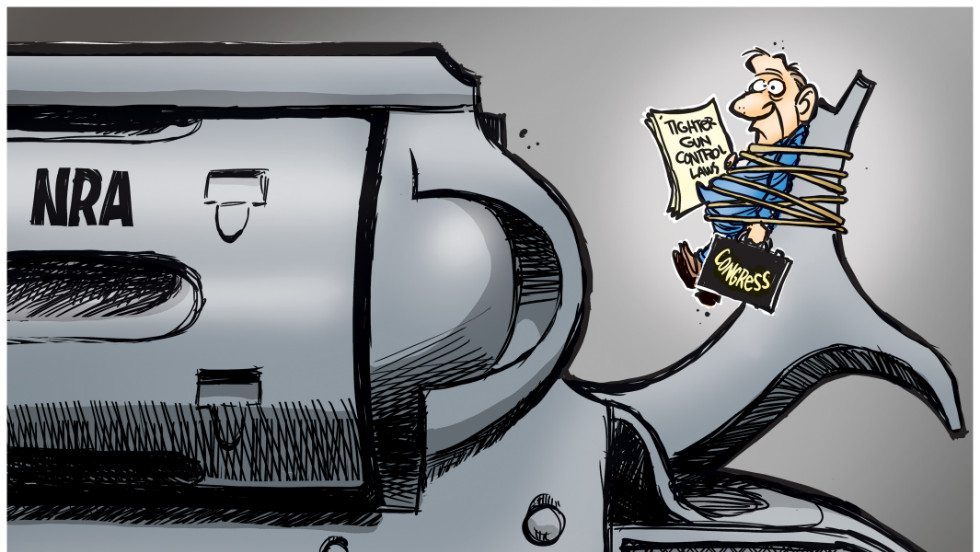 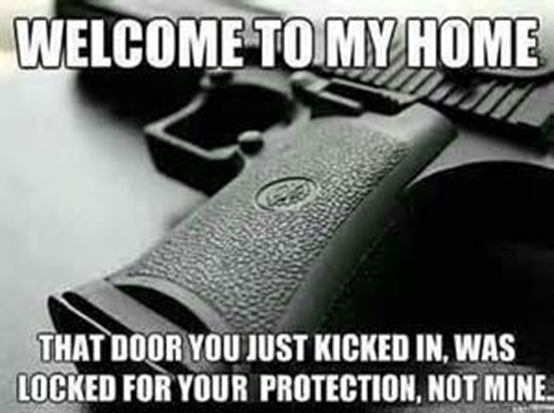 Watch these and note the NRA’s tactics, resources and impact:
https://www.youtube.com/watch?v=rPKPI3LDZIo (3 mins)
https://www.youtube.com/watch?v=qcJeOphUtek (9 mins)

Read & Note: https://www.bbc.com/news/world-us-canada-35261394

Frontline doco (Noting sheet extension task). Great for over view of guns in USA: https://www.pbs.org/wgbh/frontline/film/gunned-down/
NRA’s ‘grading’ system for politicians & would-be politicians. Operates at State + Federal level + Primary + Electoral College.
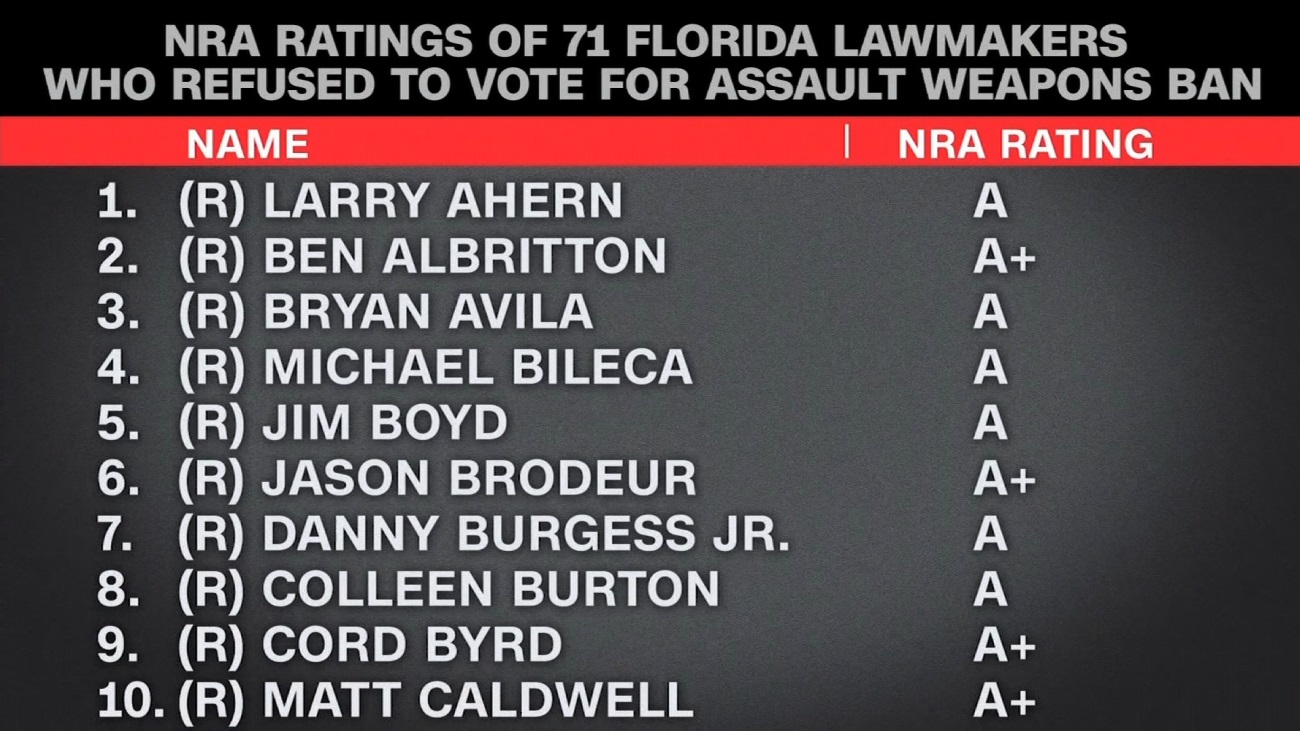 NB. Outside spending (yellow) includes PACs, Super PACs & 527 Groups.
NRA & 2018 mid-terms
The group pulled back from politics, spending just $9.4 million during the 2018 midterm elections, down from $27 million in the 2014 midterms (Center for Responsive Politics).
The NRA’s Plummeting Campaign Spending, in 3 Charts: https://www.thetrace.org/2018/10/nra-spending-decrease-2018-midterm-elections/
The NRA is up against a different political landscape in 2020 than the one it faced four years ago. Democratic presidential hopefuls took to the debate stage openly talking about banning assault weapons, instituting universal background checks and taking on the NRA. They are emboldened, in part, by public sentiment.
Also all’s not been well behind the scenes: https://edition.cnn.com/2019/07/19/politics/nra-2020-campaign/index.html#:~:text=The%20NRA%20is%20up%20against%20a%20different%20political,They%20are%20emboldened%2C%20in%20part%2C%20by%20public%20sentiment.
The balance of power in both Houses is vital for all interest groups. 

So whilst NRA spending is down on 2016 (Gun friendly administration/in-fighting…), 2018 mid-terms still paint a picture of the NRA’s and pro-guns lobby is in US politics. 

Given the deep depths of division there’s little to suggest 2020 will be any different!
https://edition.cnn.com/2018/02/23/politics/nra-political-money-clout/index.html
Professional Groups: Case Study 2 - ABA
The American Bar Association (ABA), founded August 21, 1878, is a voluntary bar association of lawyers and law students, which is not specific to any jurisdiction in the United States.
The American Bar Association is the largest organization of American lawyers. It is a private organization which has no official standing, but is authoritative in formulating guidelines for the practice of law, giving direction to legislation, lobbying for the law profession, and evaluating federal judges.
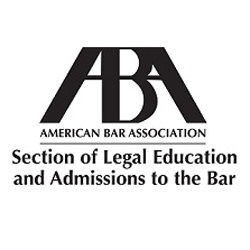 The ABA’s website  Mission states:
‘To serve equally our members, our profession and the public by defending liberty and delivering justice as the national representative of the legal profession’.

https://www.americanbar.org/advocacy.html
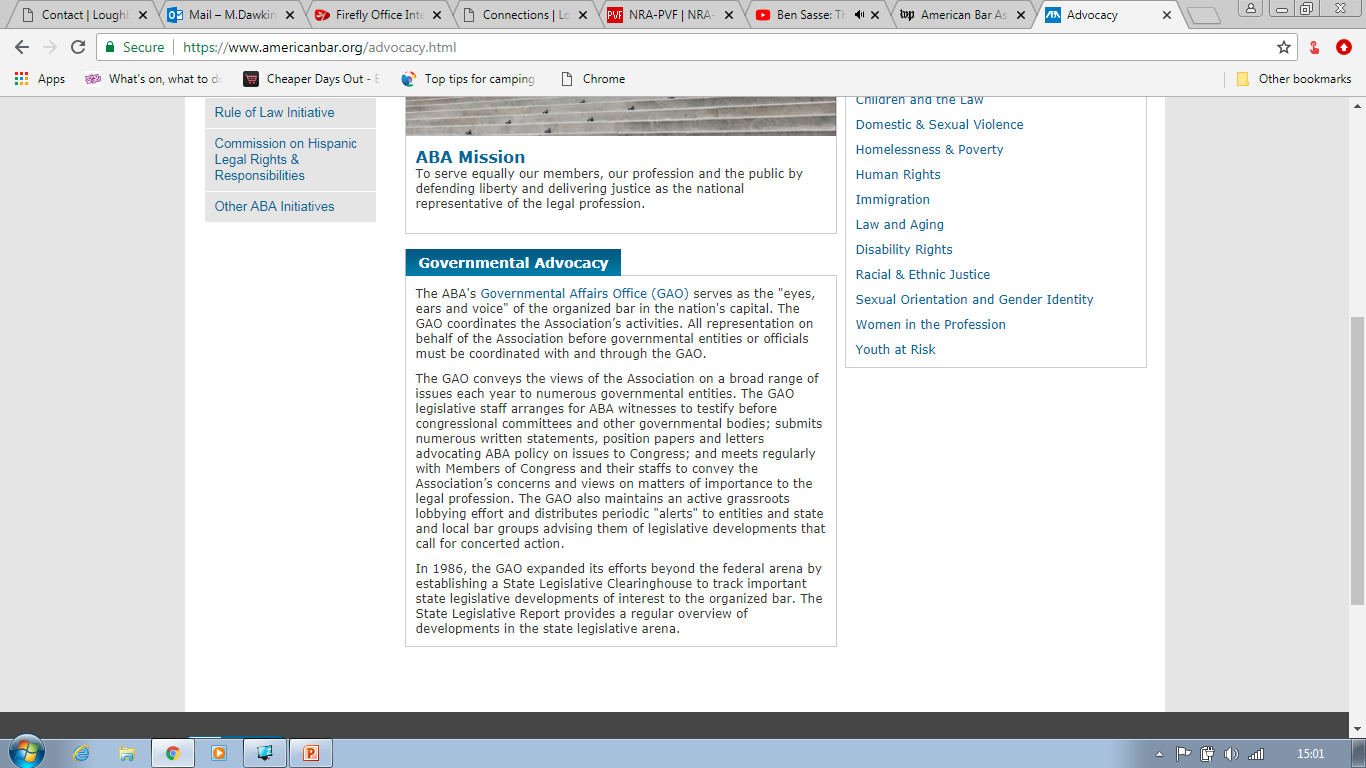 1st Amendment guarantees freedoms of speech & association, like all interest groups, professional interest groups, like ABA, are able to exercise their constitutional rights – including lobbying.









https://www.opensecrets.org/lobby/clientsum.php?id=D000043801&year=2018
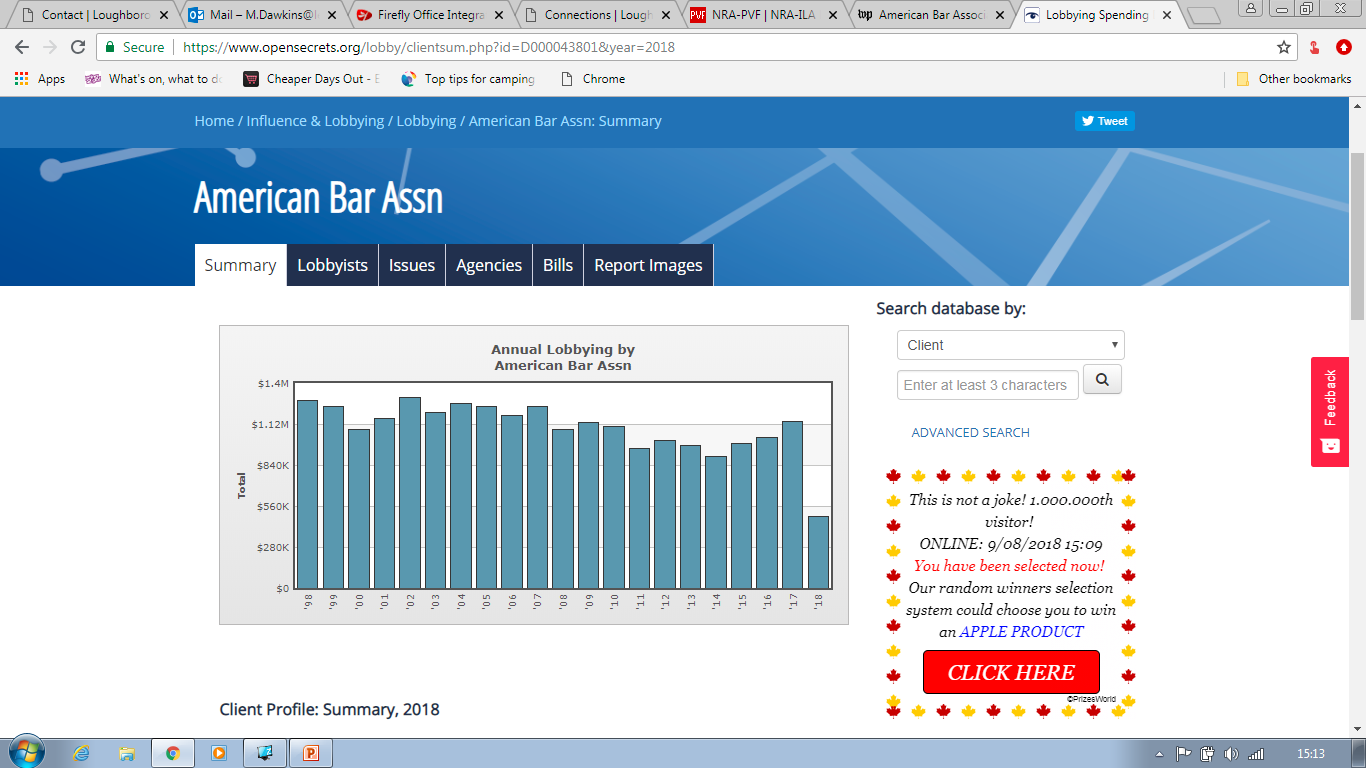 The ABA’s support for judgements and appointments is politically controversial. 
The ABA claims no political affiliation, but it does routinely make its voice known on cases, policies and judicial appointments.
A critical voice from the Senate Judiciary Committee in the run-up to Trump’s nomination of Gorsuch (2017): https://www.youtube.com/watch?v=VkjZDHHyaok (5mins)
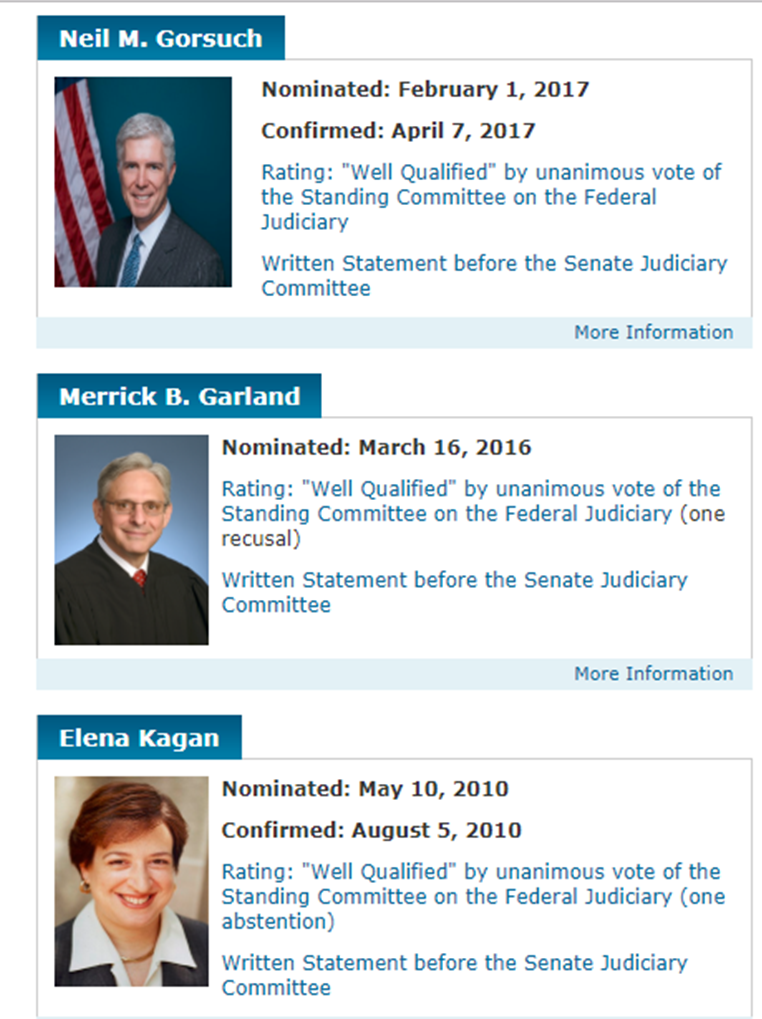 Policy Groups: Case Study 3 - AIPAC
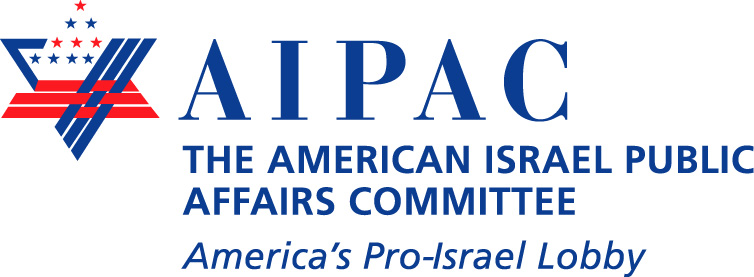 Mission Statement: The mission of AIPAC is to strengthen, protect and promote the U.S.-Israel relationship in ways that enhance the security of the United States and Israel. https://www.youtube.com/watch?v=xGeK-uvEnmw (2mins)
Israel-US Relationship: https://www.aipac.org/relationship (3mins)
The political influence of AIPAC is long standing, largely bi-partisan: https://www.youtube.com/watch?v=yPgxEkg_OUM (1.5mins)
March 2016’s conference – some key speakers…
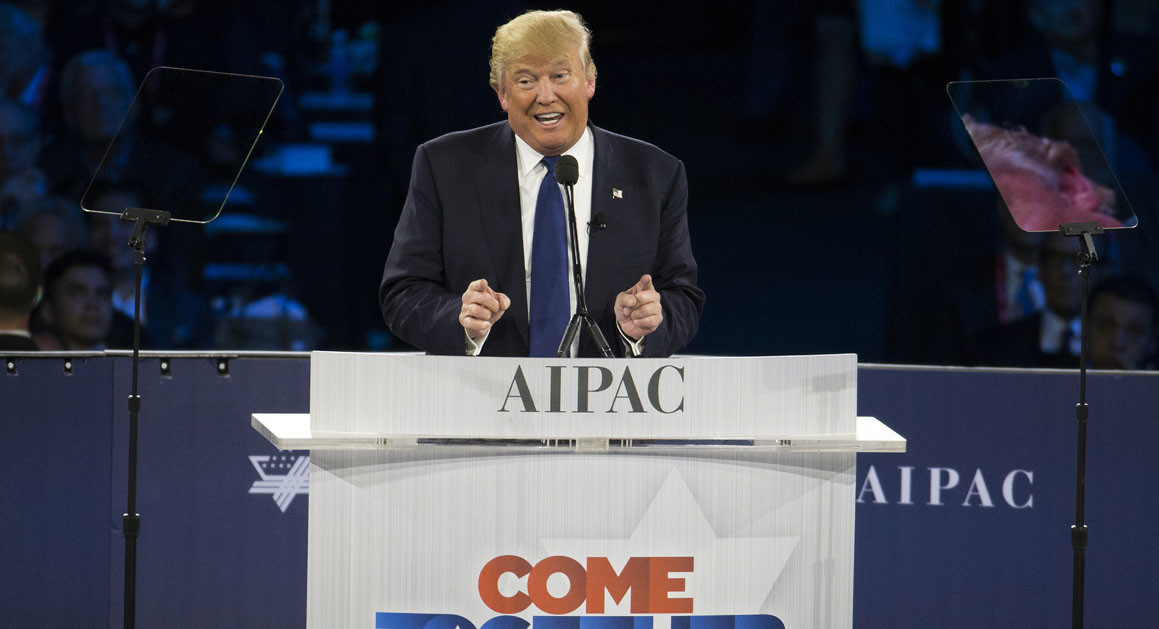 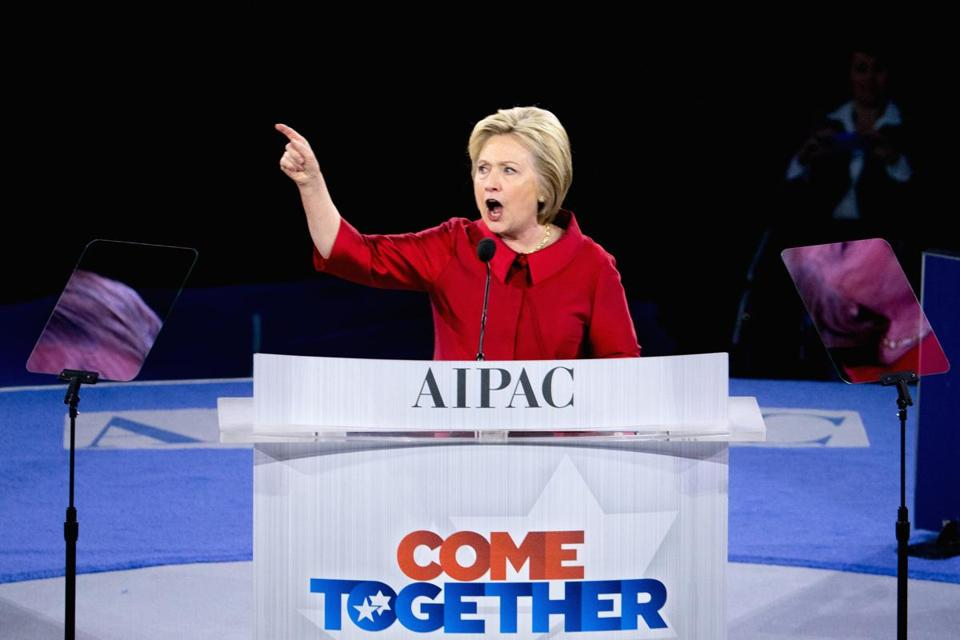 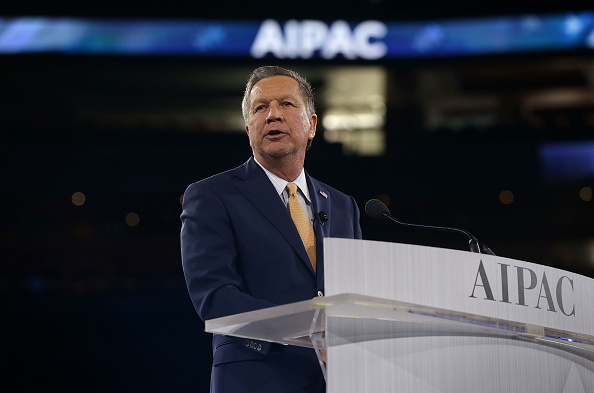 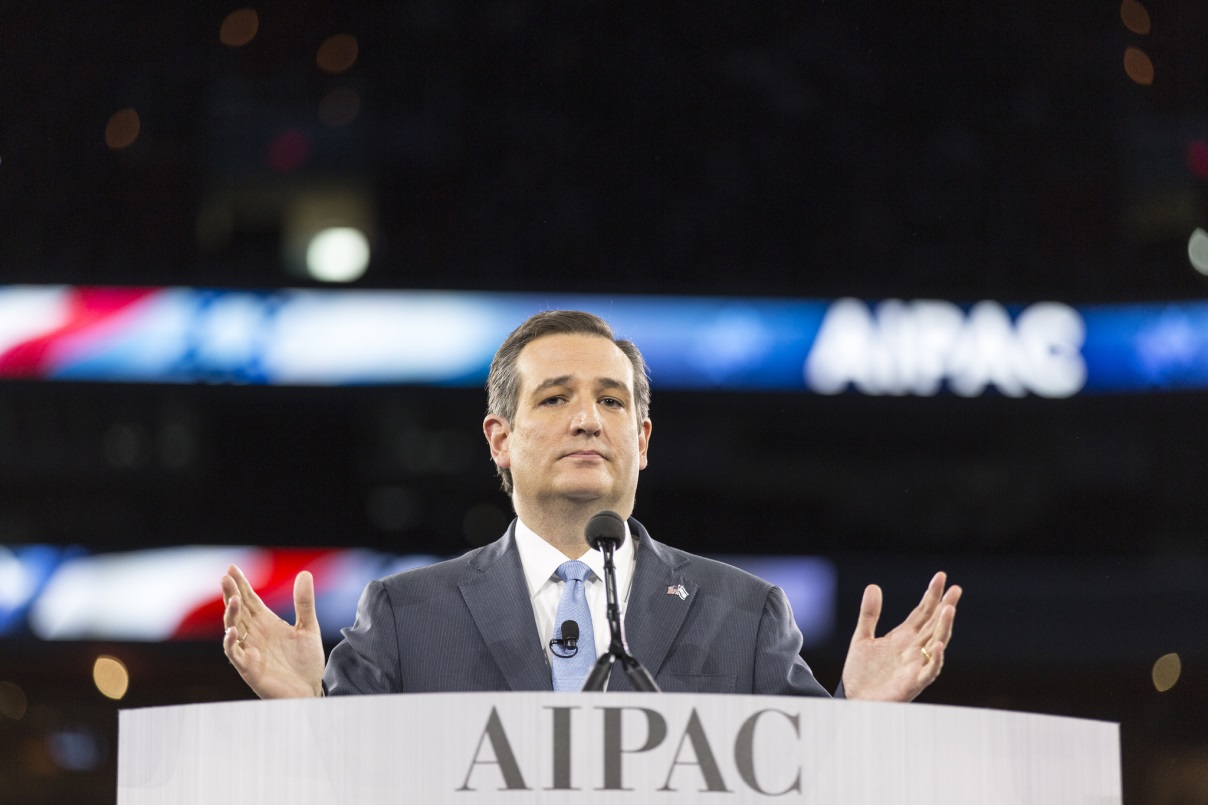 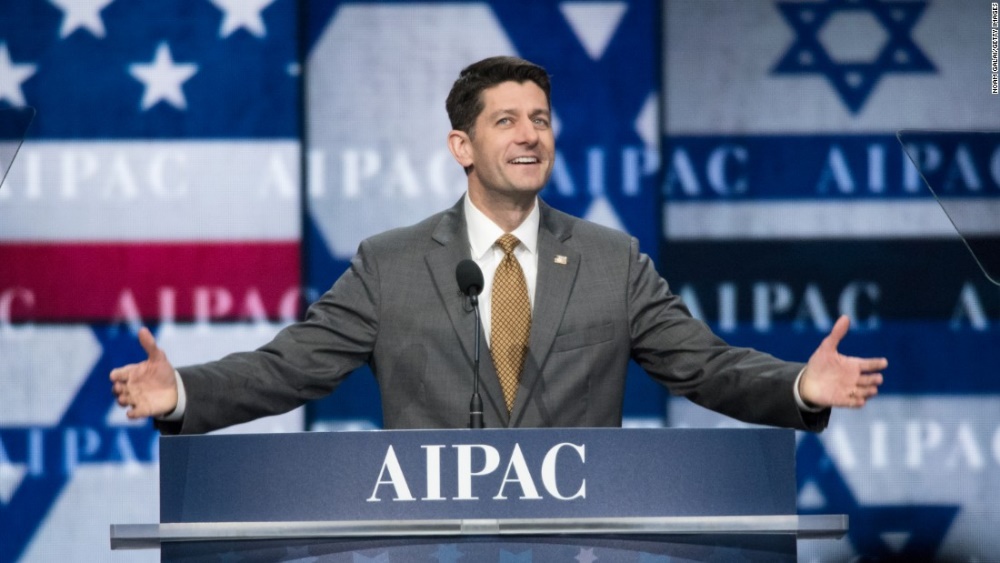 … and the one that didn’t go.
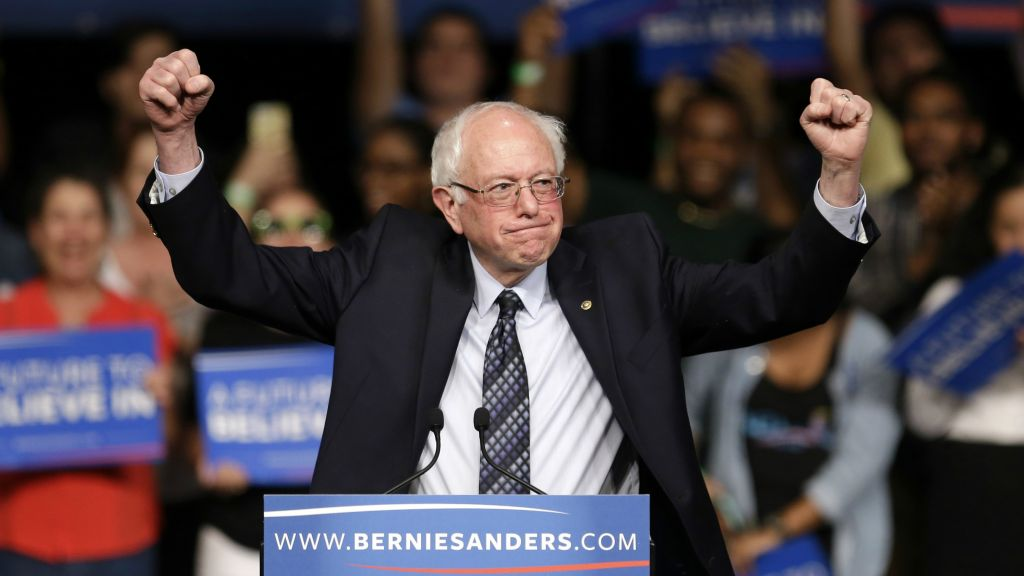 However, he didn’t escaped the controversy over US/Israel policies!
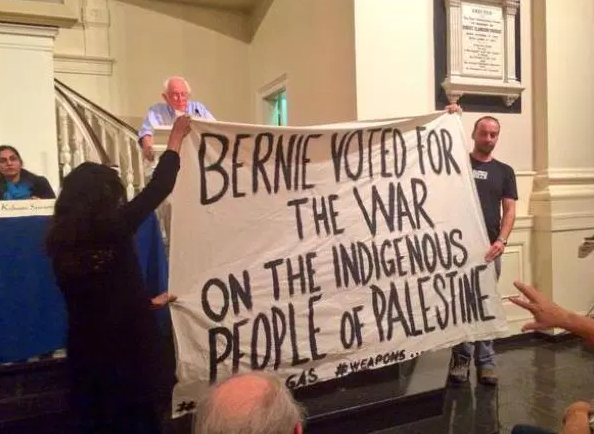 AIPAC’s influence today?
January 2017 – Jared Kushner appointed “senior advisor”.
February 2017 – Netanyahu is amongst the first international leaders to visit Trump.
May 2017 – Trumps visits Israel.
December 2017 – US embassy moved to Jerusalem (at odds with whole int. community, plus end of US ‘two state’ solution established by Clinton in 1993’s Israel-Palestinian Peace Accords.
June 2018 – Kushner announces Trump’s new Israel-Palestinian peace plan is imminent (‘with or without Abbas’).
March 2018 – VP Mike Pence key speaker.
March 2019 – Trump key speaker.
March 2020 – Mike Pence & Mike Pompeo
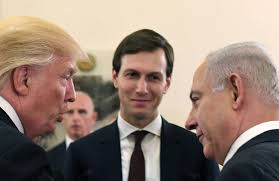 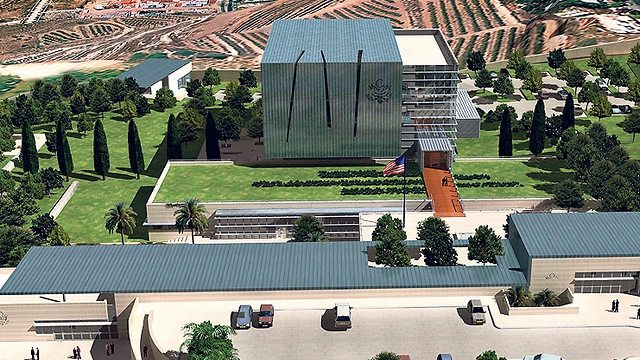 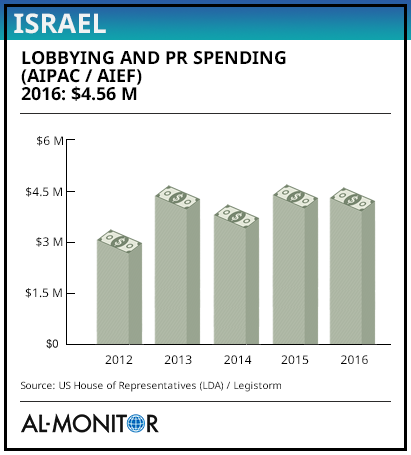 USA gives Israel $3 billion a year (over 9% of its foreign budget. More than any other country).
No direct donations 
Open secrets 2016: https://www.opensecrets.org/industries/contrib.php?ind=Q05&Bkdn=DemRep&cycle=2016
Read & precis: https://www.foreignpolicyjournal.com/2016/03/22/the-best-congress-aipac-can-buy/